The Power Of An Invitation
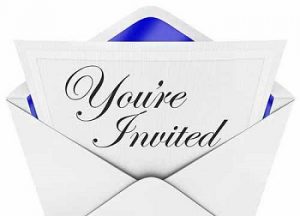 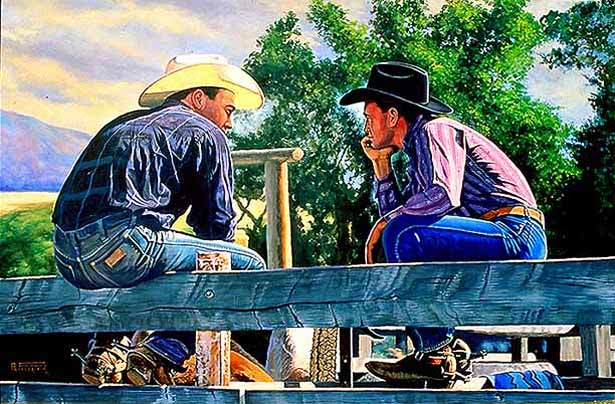 Reading - Luke 14:16-21
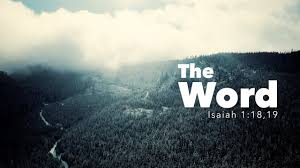 Divine Invitations
God invited sinners  Isaiah 1:18-19
God invited the destitute  Isaiah 55:1-3
Jesus invites the weary and heavy laden  Matthew 11:28-30
The Holy Spirit invites the thirsty  Revelation 22:17
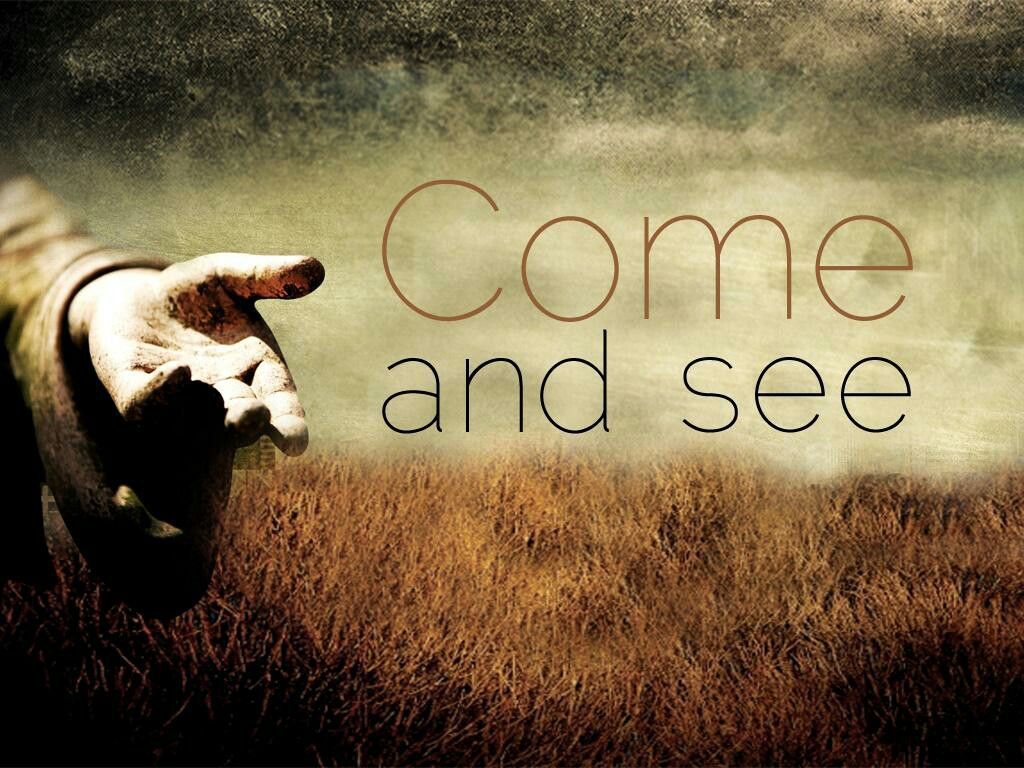 Human Invitations
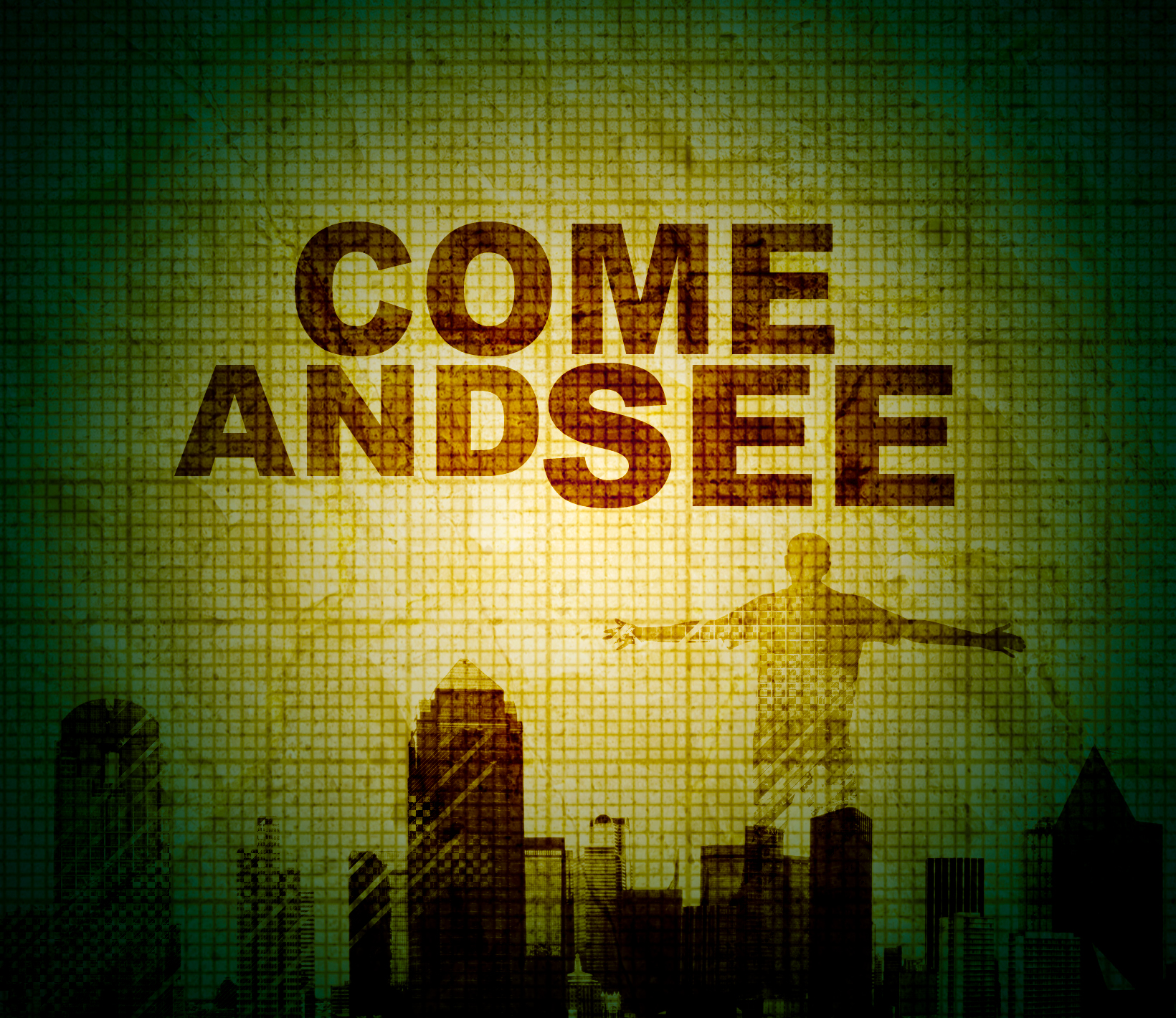 Prophesied  Isaiah 2:1-3
Andrew invited Peter  John 1:40-42
Philip invited Nathaniel  John 1:43-46
The Samaritan invited her neighbors  John 4:28-30
Levi invited friends and co-workers  Luke 5:27-29
Cornelius invited friends and family  Acts 10:24-33
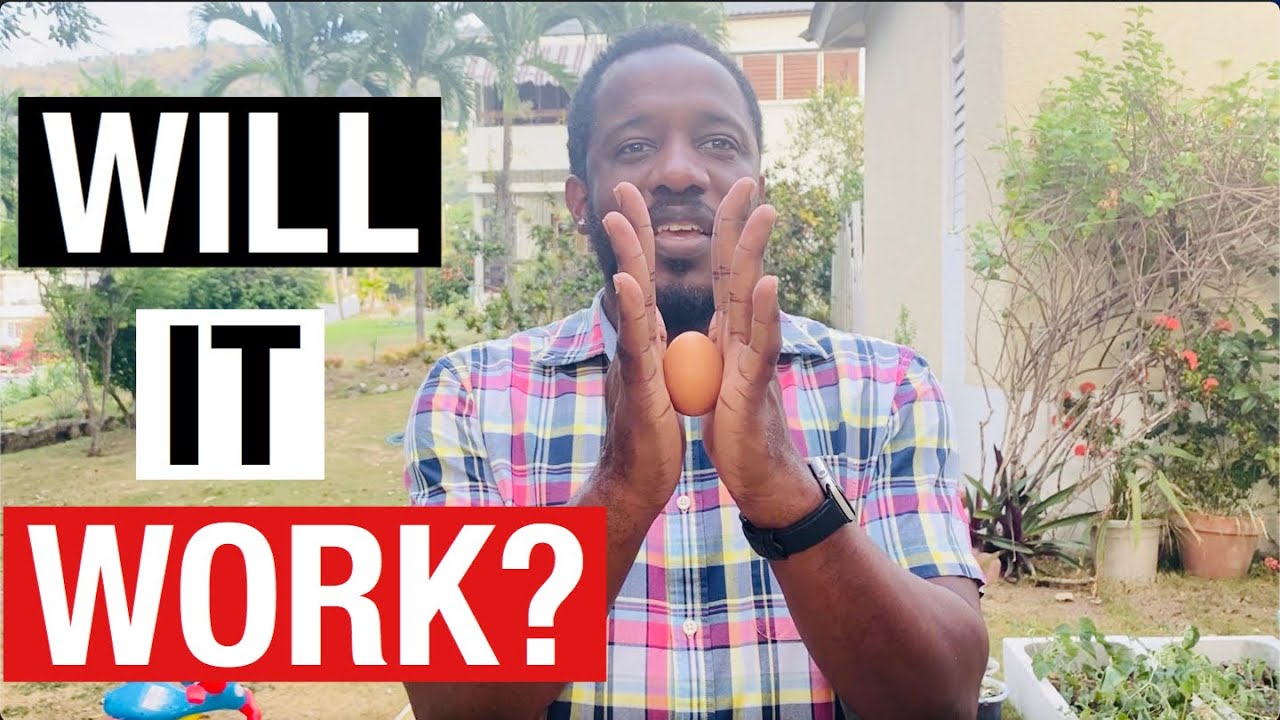 We Have Seen It Work
By God and Jesus, saving souls!
By disciples, winning souls to Christ!
Most today were saved by an invitation!
Let us put it to work!
Invite people to Services
Invite people to study
Invite people to obey
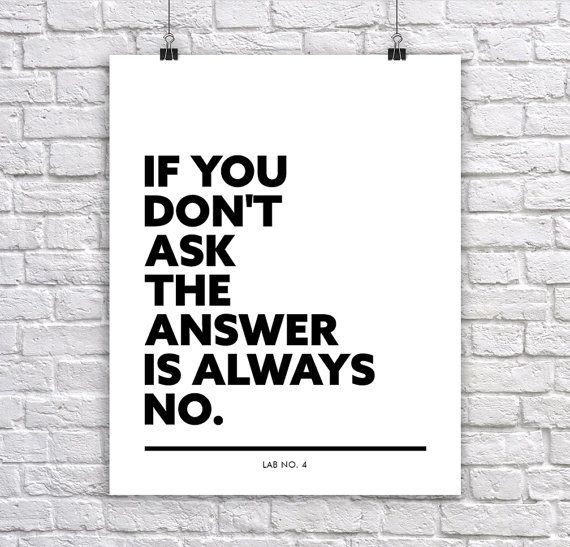 The Power Of An Invitation
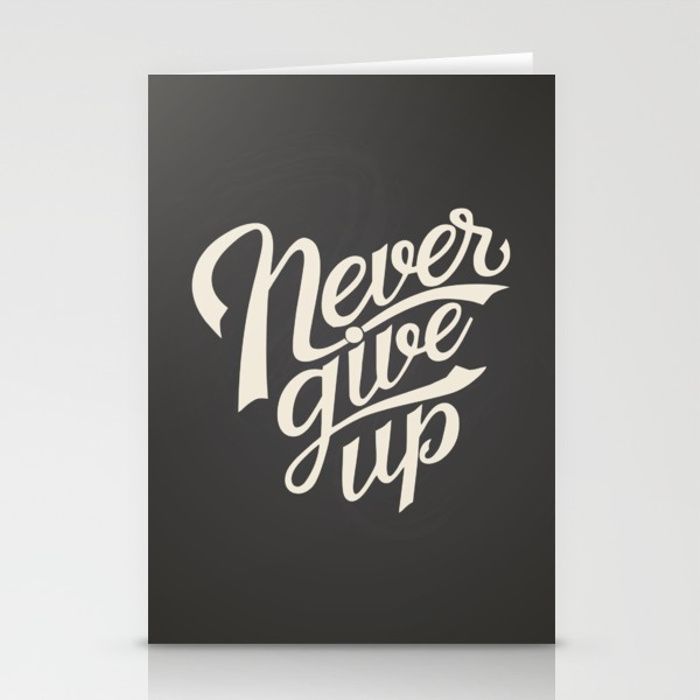 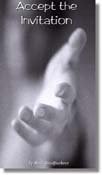 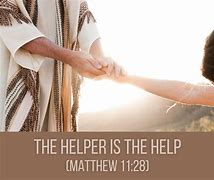 Never give up extending invitations
Revelation 3:20